السلام عليكم ورحمة اللهاهلا سهلا
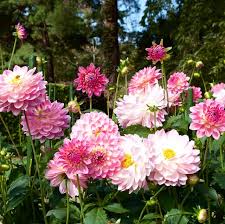 تعريف الأستاذ : 
محمد مجيب الرحمن
الأستاذ المساعد
المدرسة المجددية الإسلا مية (العالم)
برى بارى – كالياكوير –غازى فور-
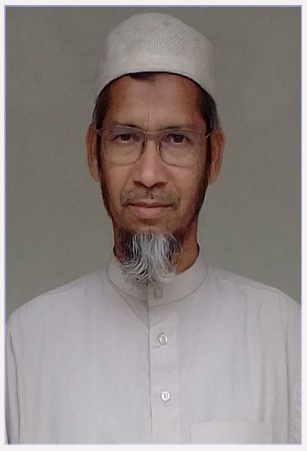 عنوان الدرس

الصف العاشر

الورقة الثانية للأدب العربي
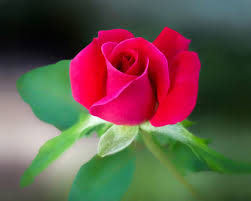 اعلان الدرس
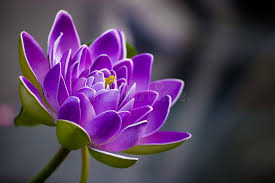 المنصوبات
النتائج من الدرس
يستطيع الطلاب بعد انتهاء هذا الدرس
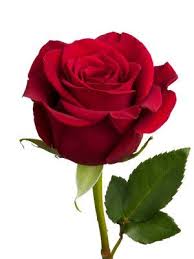 * ان يبينوا ما هو المنصوبات

ان يفهموا    اقسام المنصوبات ما هي

ان يقولوا ما هي المنصوبات
الأسماء المنصوبات :

 المفعول المطلق- نحو:  كلم الله تكليما

 المفعول به – نحو: وورث سليمان داود-

المفعول فيه- نحو: وسبح  بحمد ربك قبل طلوع الشمس-   
المفعول له- يجعلون اصابعهم في اذانهم من الصواعق حذر الموت 
المفعول معه: جاء البرد والجبة-
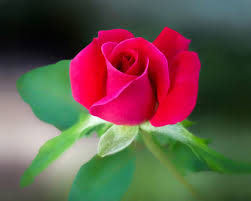 الحال: ولا تعثوا في الأرض مفسدين-
 التميز: واشتعل الرائس شيبا –

 المستثنى: قل لا يعلم من في

 السموات والأرض الغيب  الا لله –

خبر كان واخواتها: كان الله عليما حكيما
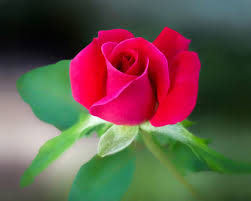 اسم ان واخواتها: ان الله اصطفى لكم الدين-

 المنصوب بلا التي لنفى الجنس: :من يضلل الله فلا هادى له- 

 خبر ما ولا المشبهتين بليس: 

 ما اخوك قائما
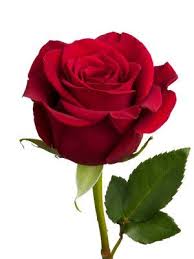 الى اللقاء
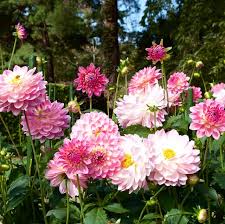 السلام عليكم ورحة الله